КРОСЕНСИ
М.Коцюбинський

«Дорогою ціною»
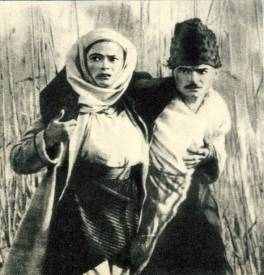 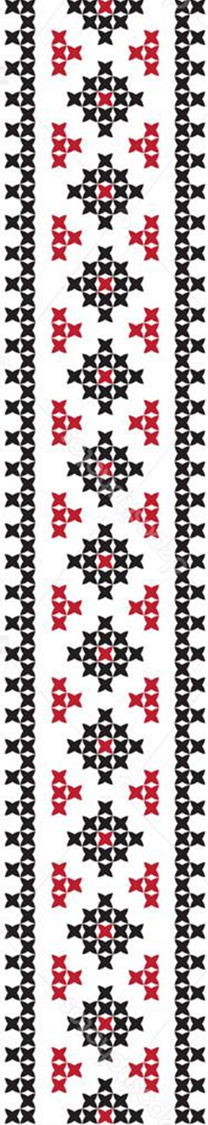 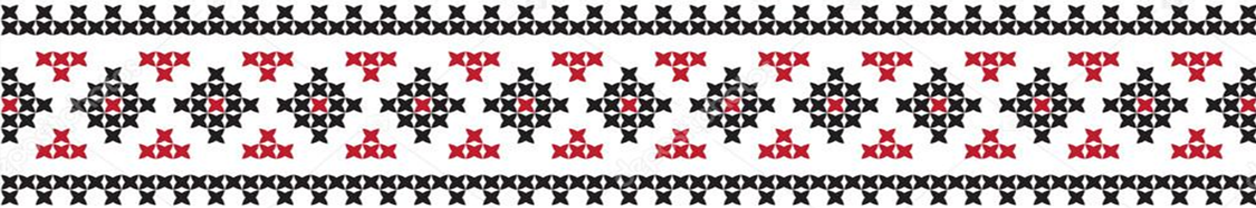 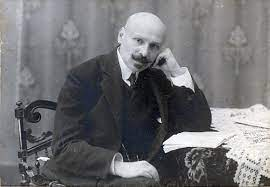 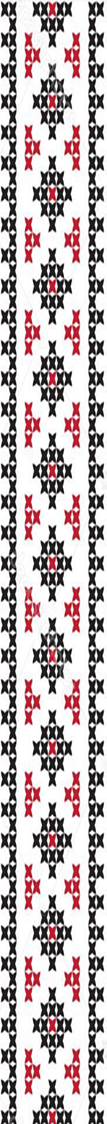 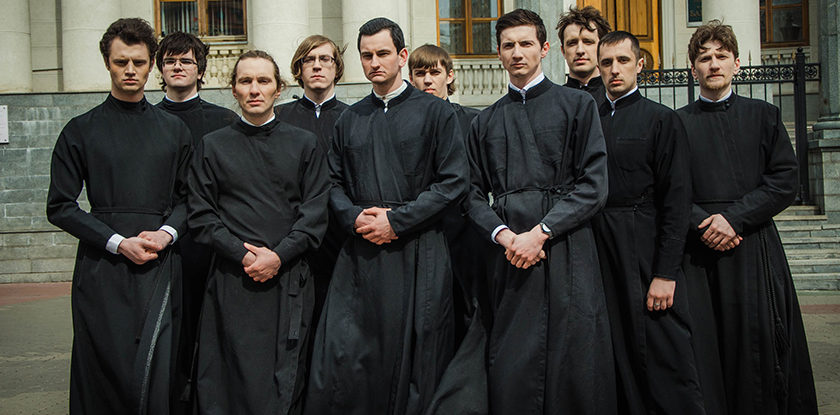 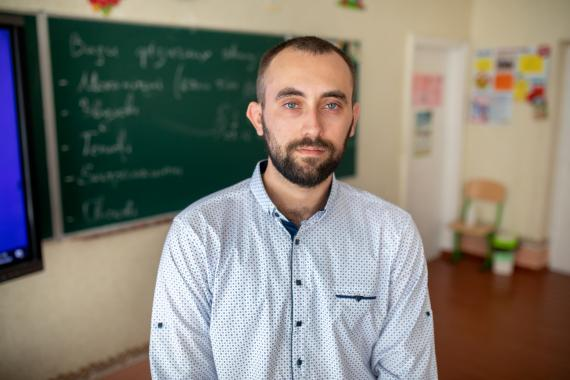 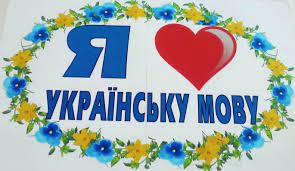 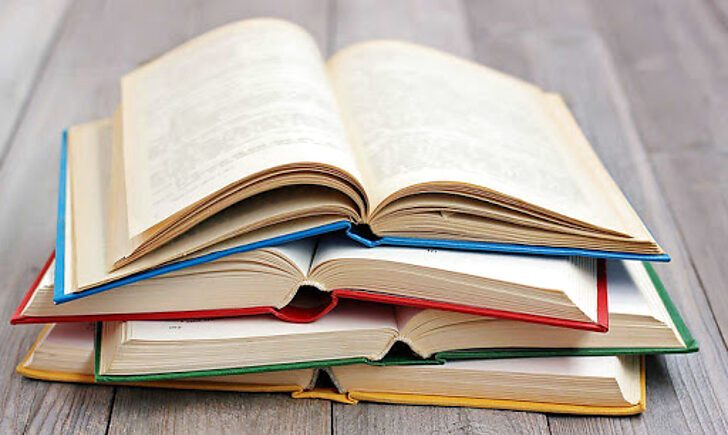 3
2
4
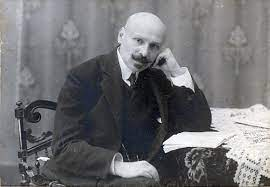 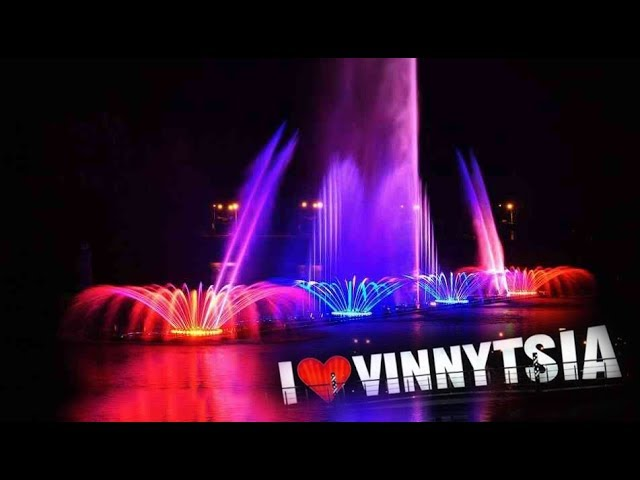 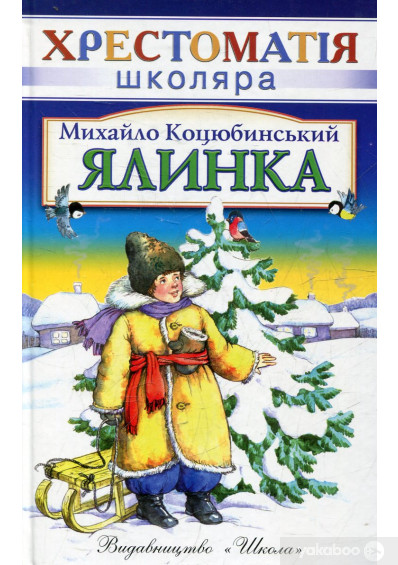 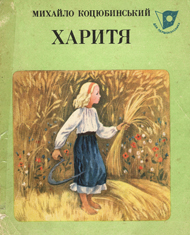 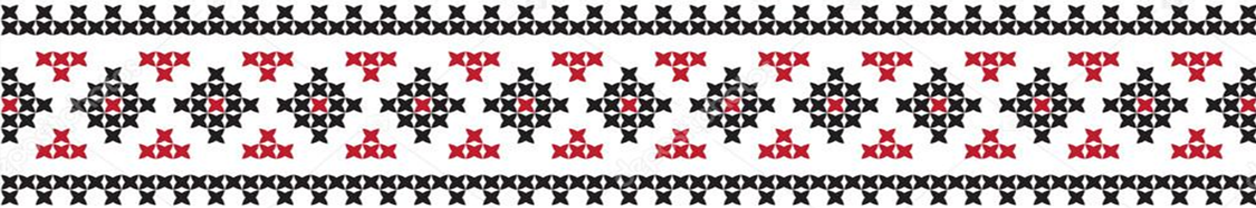 5
1
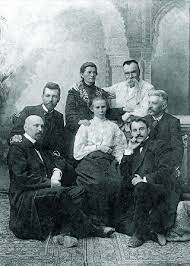 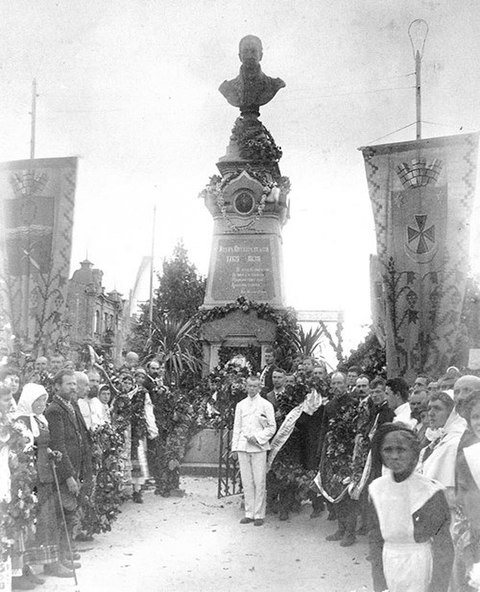 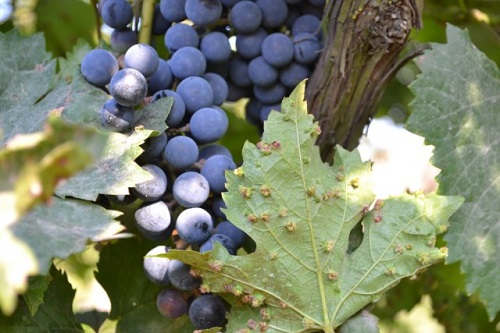 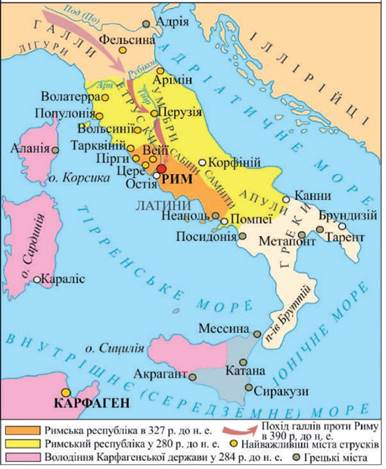 6
8
7
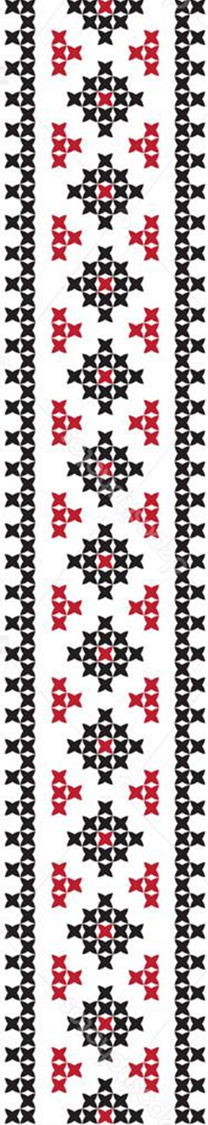 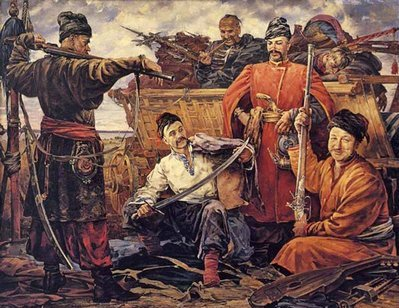 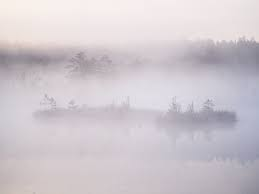 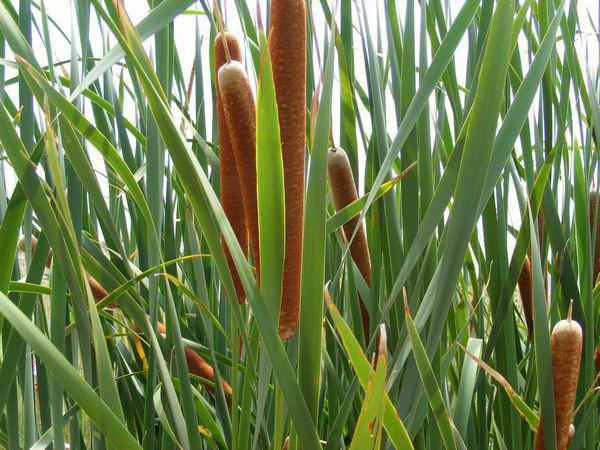 3
2
4
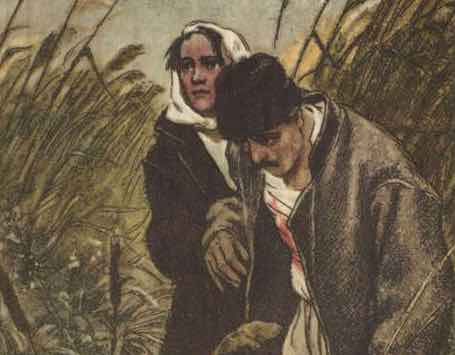 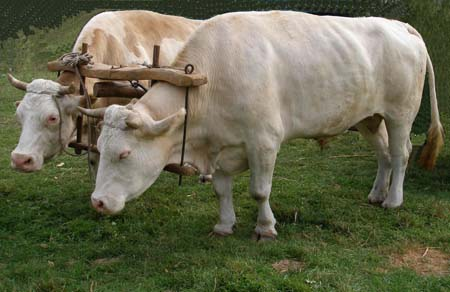 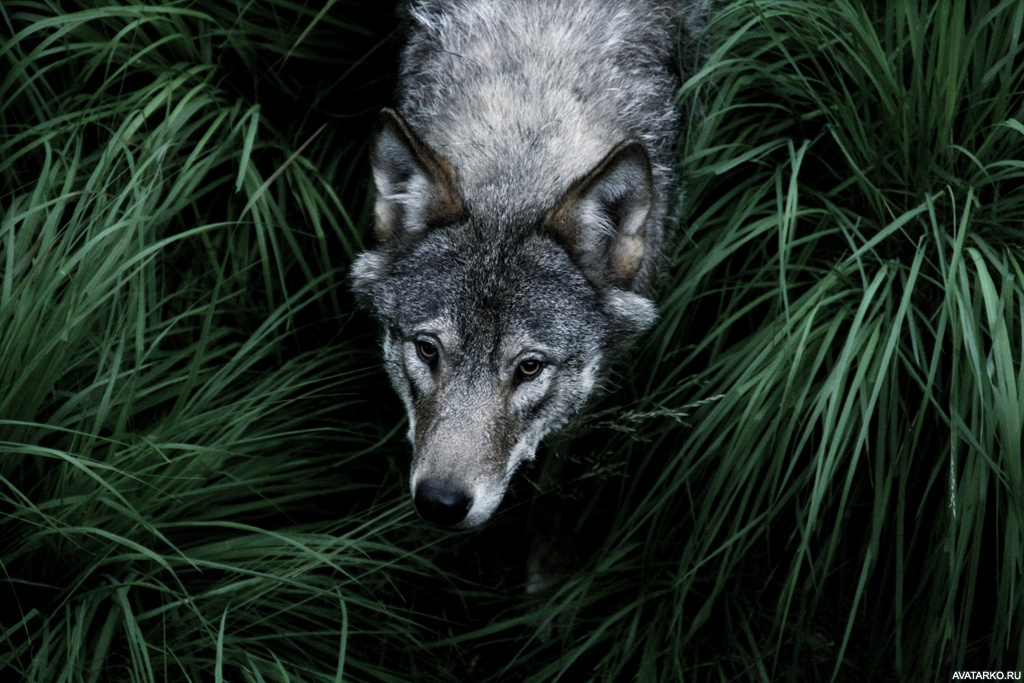 «ДОРОГОЮ  ЦІНОЮ»
1
5
9
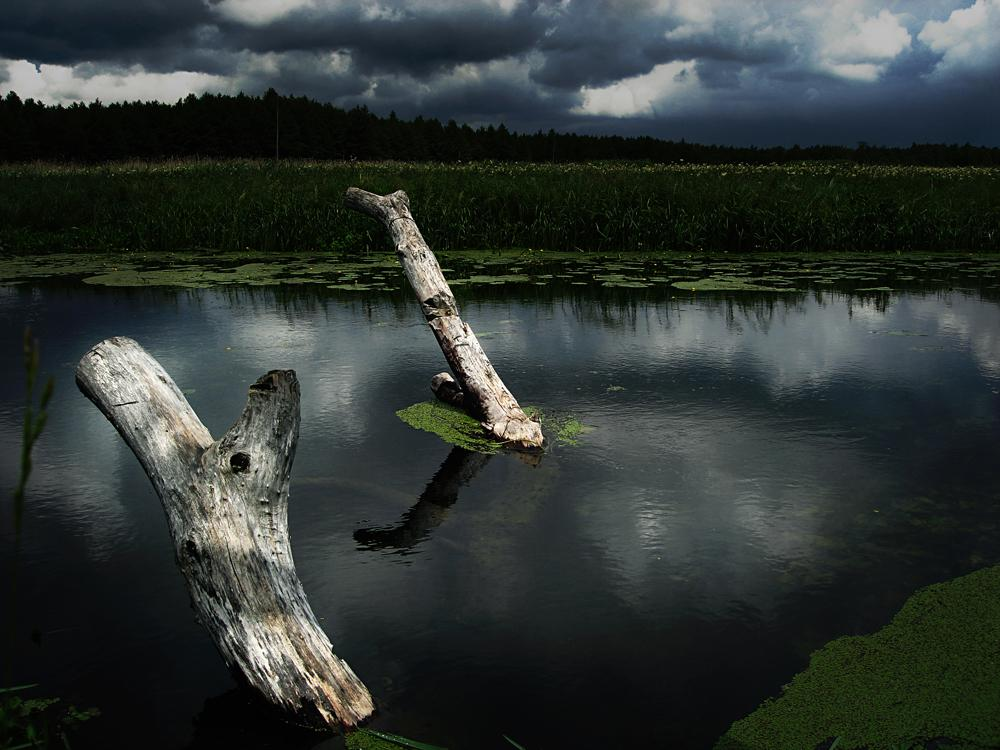 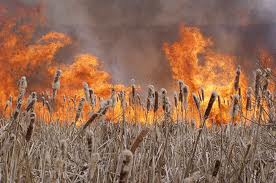 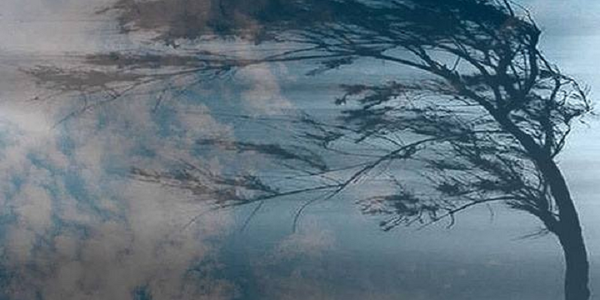 7
6
8
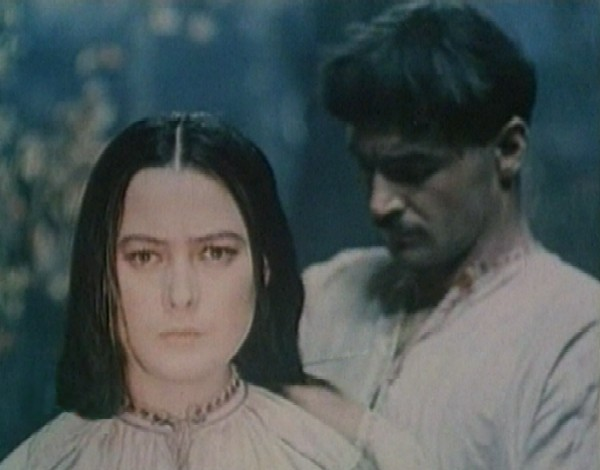 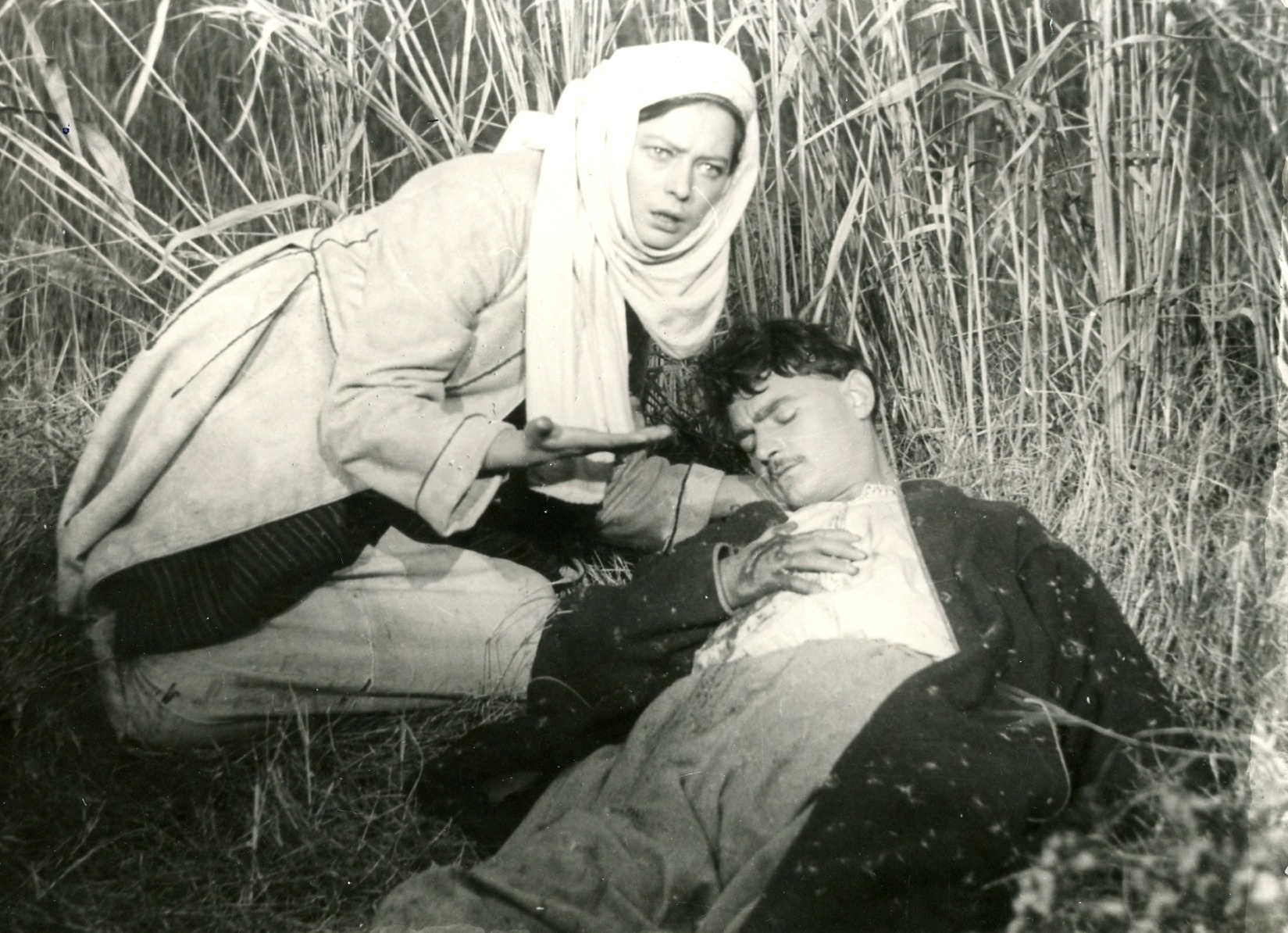 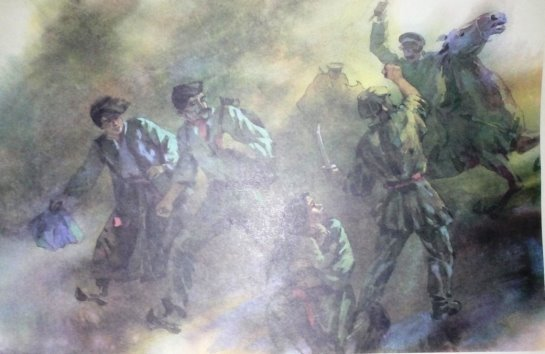 3
4
2
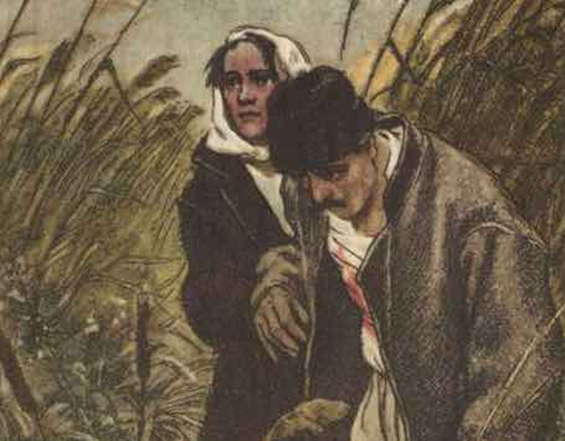 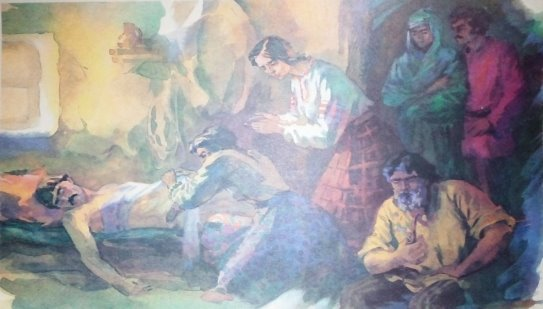 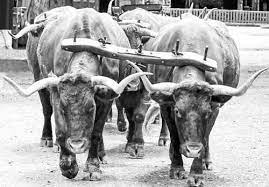 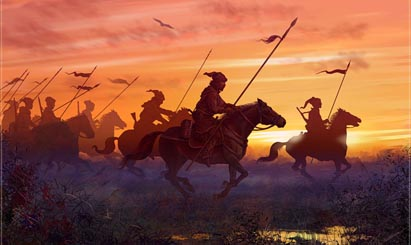 1
«Дорогою ціною»
5
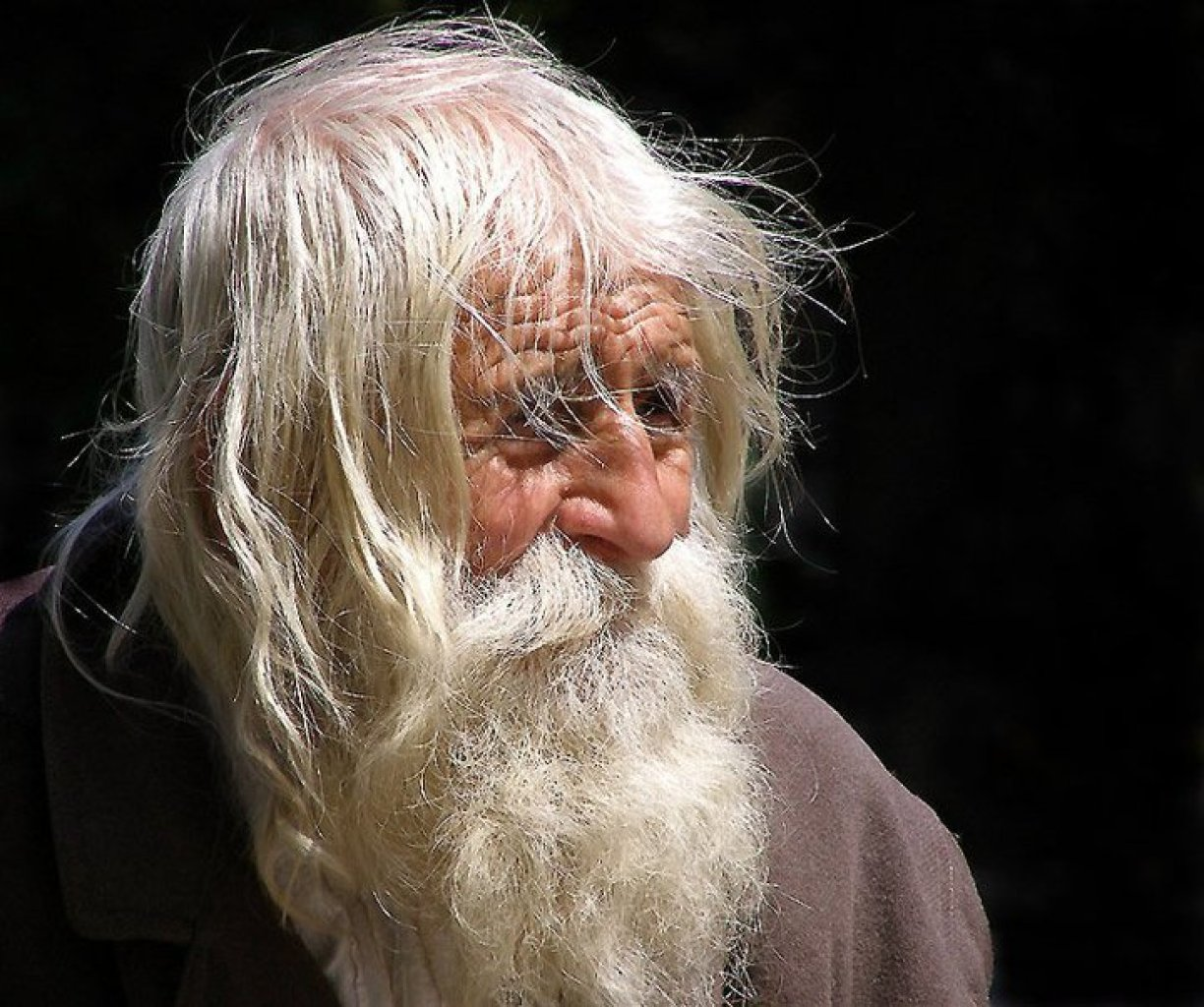 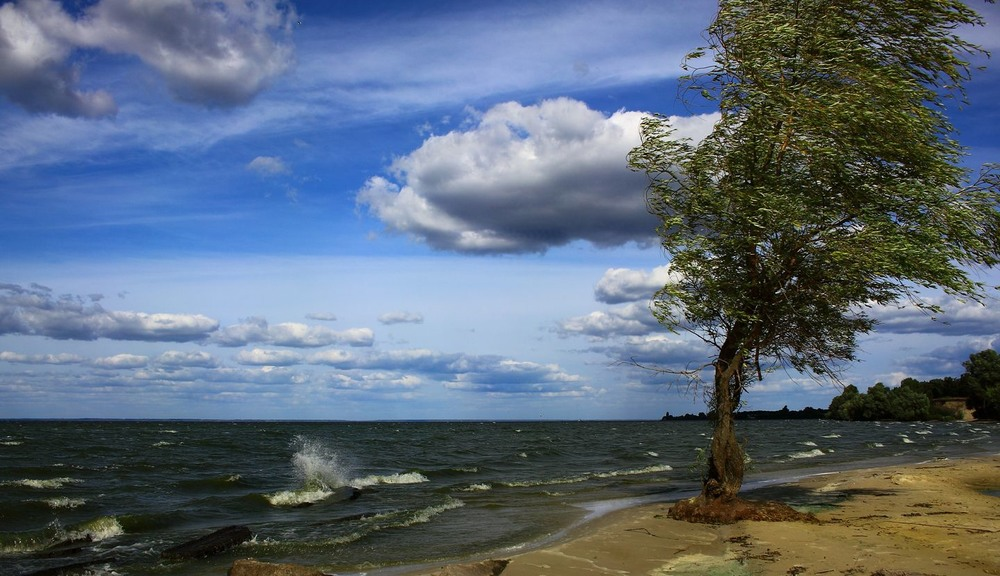 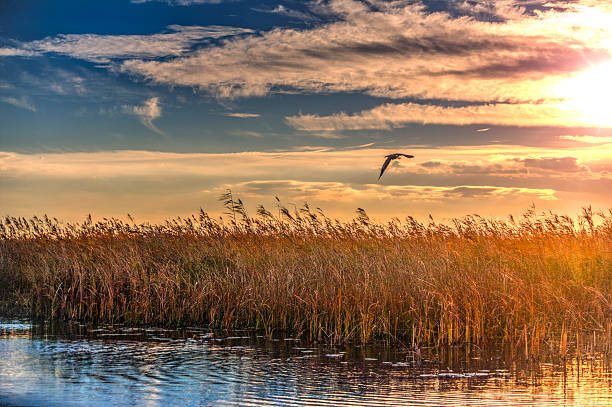 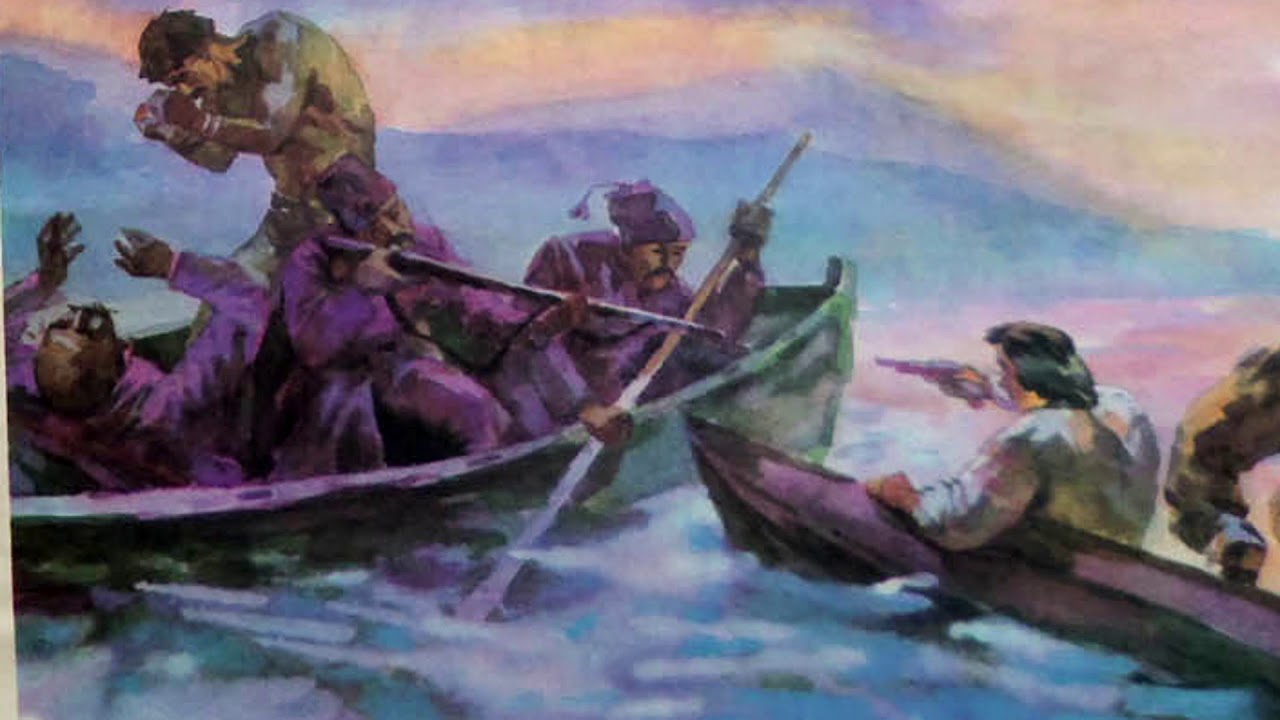 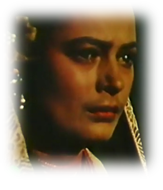 8
7
6